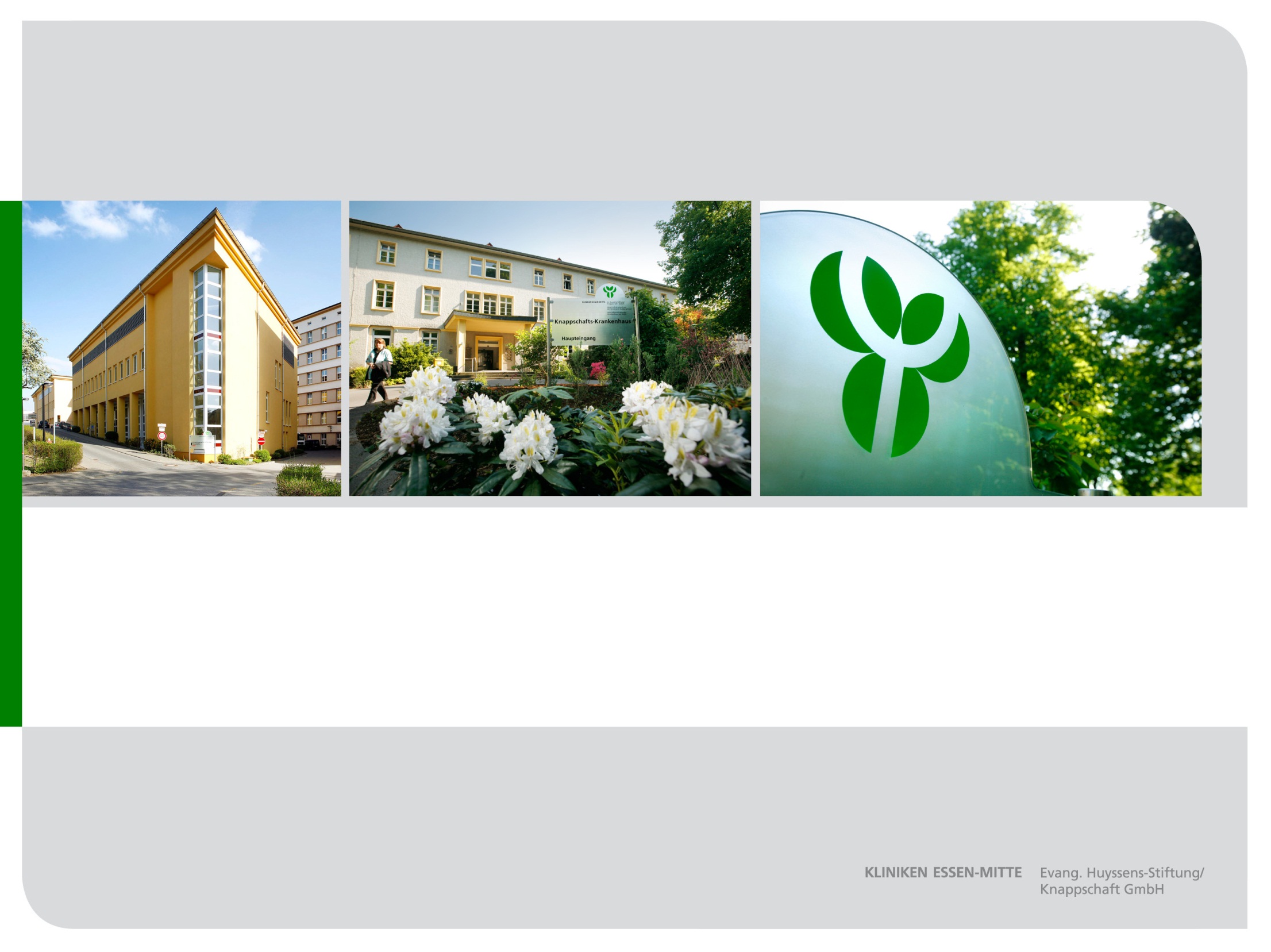 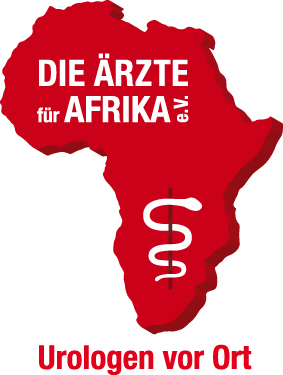 LUTS
Cordula Sabellek
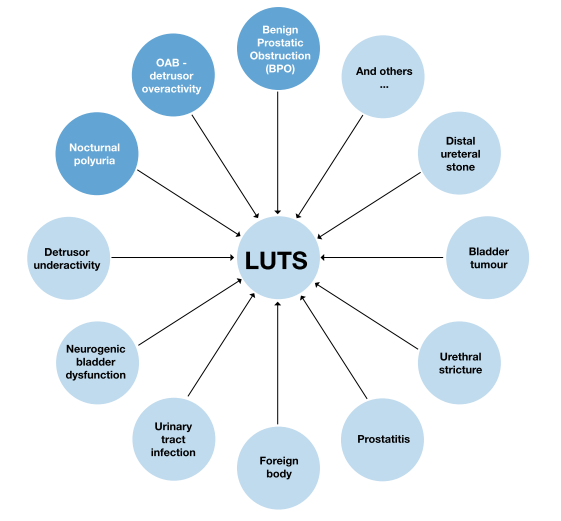 LUTS
“Lower urinary tract symptoms”
40% of the older men
Multiple causes for this complex of symptoms
One of them is benign prostate obstruction (BPO)
Term: BPH -> benign prostate hyperplasia refers only to the Histopathology and is obsolete
[Speaker Notes: -]
Filling (storage) or irritative symptoms

Increased frequency of urination
Increased urgency of urination
Urge incontinence
Excessive passage of urine at night
Voiding or obstructive symptoms

Poor stream (unimproved by straining)
Hesitency 
Terminal dribbling
Incomplete voiding, residual urine volume
Acute urinary retention
Overflow incontinence
BPO
Transitional zone
Diagnostic
Medical history 
Physical examination with DRE
IPSS
Urine analysis
Lab: PSA, creatinine, electrolytes, full blood count
Sonography: kidneys, bladder, residual urine, prostate size, thickness of bladder muscle
Uroflowmetry
IPSS International prostate symptom score
Mild: <7
Moderate: 8-19
Severe: 20-35
Prostate biopsy
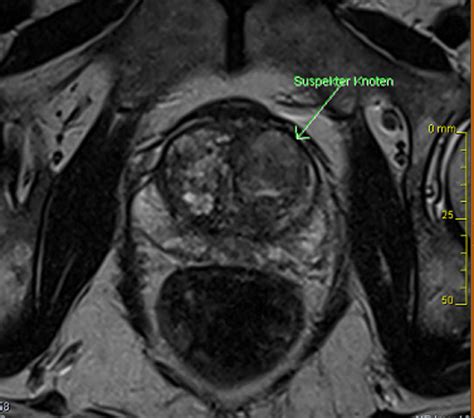 Indicated if signs of prostate cancer 
PSA-Elevation, high PSA-Density and suspicious DRE
Rectal, perineal
Sonography-guided, MRI-guided
With special software and navigation-system
Treatment
1. life style change
2. conservative/medical
3. surgical
Treatment
1. Life style Change
2. conservative/medical
Offer to patients with mild to moderate symptoms

α1-Blocker (Tamsulosin)
5α-reductase inhibitor (Finasteride)
Muscarinic receptor antagonist (Oxybutynin)
Phosphodiesterase 5 inhibitor (Sildenafil)
combination
Treatment
1. Life style Change
2. conservative/medical
3. surgical
Offer to patients with severe symptoms or unsuccessful medical treatment

< 80ml TUR-P (monopolar/bipolar)
> 80ml open enucleation (Harris, Millin)
Laserenucleation (Holep)
TUR-P vs. Holep
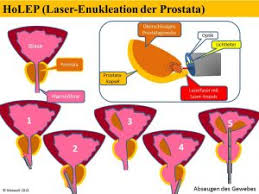 TUR-Syndrome
absorption of the bladder-irrigation during the operation into the prostatic venous sinuses -> fluid overload, disturbed electrolyte balance and hyponatraemia
Neurological: Headache, Nausea and vomiting, confusion, Cerebral edema, Convulsions, Coma
Cardio-respiratory: Bradycardia, Hypo- or hyper- tension, Tachypnoea, Hypoxia, Pulmonary edema

Improve:
-> Irrigation fluid, Operative-time, Anaesthesia, Prostate size, Patient position